Module 3: ทรัพย์สินทางปัญญา
10. การคุ้มครองจากการแข่งขันที่ไม่เป็นธรรม
เนื้อหา
การแข่งขันที่ไม่เป็นธรรมคืออะไร
การกระทำที่เป็นการแข่งขันที่ไม่เป็นธรรม
ลวงขาย
ยักยอก
สิทธิ์ในการเผยแพร่
โฆษณาเท็จ
ทำให้สินค้าเสื่อมเสีย
เสื่อมลง
การละเมิดเครื่องหมายรูปลักษณ์
การแข่งขันที่ไม่เป็นธรรม
คำว่าการแข่งขันที่ไม่เป็นธรรม เป็นคำที่ครอบคลุมถึงการปฏิบัติที่หลอกลวงหลากหลายในตลาด
กฎหมายว่าด้วยการแข่งขันที่ไม่เป็นธรรมมักจะคุ้มครองทรัพย์สินทางปัญญามากกว่าทรัพย์สินจริงหรือทรัพย์สินส่วนบุคคล และส่งเสริมการตลาดที่ดี
กฎหมายการแข่งขันที่ไม่เป็นธรรมยังคงมีการพัฒนาอย่างต่อเนื่องเมื่อมีวิธีการดำเนินธุรกิจรูปแบบใหม่ เช่น การขายในรูปแบบอิเล็กทรอนิกส์ และการขายผ่านการตลาดทางโทรศัพท์ รายการขายของทางโทรทัศน์ และอินเทอร์เน็ต
การแข่งขันที่ไม่เป็นธรรม
ในหลายกรณีการดำเนินคดีเกี่ยวกับการแข่งขันที่ไม่เป็นธรรม จะถูกรวมเข้ากับการดำเนินคดีอื่น ๆ เช่นการฟ้องร้องเครื่องหมายการค้า การละเมิดลิขสิทธิ์ หรือการละเมิดสิทธิบัตร


ตัวอย่างเช่น ในกรณีของ Starbucks กับ Wolfe’s Borough Coffee โจทก์อ้างสิทธิ์ในของการเสื่อมลง(Dilution) การละเมิดเครื่องหมายการค้าและการแข่งขันที่ไม่เป็นธรรม ดำเนินคดีด้วยกฎหมายรัฐ อ้างว่าเป็นการทำให้เครื่องหมายการค้าเสื่อมลง มีพฤติกรรมและการดำเนินทางธุรกิจที่หลอกลวง และ โฆษณาเท็จ นอกจากนั้นยังดำเนินคดีด้วยกฎหมายทั่วไป ในเรื่องการแข่งขันที่ไม่เป็นธรรม
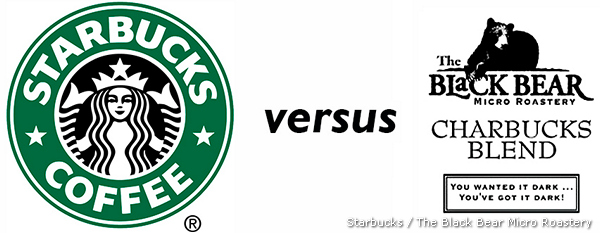 [Speaker Notes: กา]
การแข่งขันที่ไม่เป็นธรรม
โจทก์อาจไม่มีสิทธิในการคุ้มครอง เครื่องหมายการค้า ลิขสิทธิ์ หรือสิทธิบัตร และด้วยเหตุนี้อาจจะต้องใช้การคุ้มครองจากการแข่งขันที่ไม่เป็นธรรม เพื่อให้บรรเทาจากการดำเนินธุรกิจที่ไร้ยางอาย

ตัวอย่างเช่น ผู้ออกแบบผ้าพันคอที่สวยงามน่าประทับใจด้วยการออกแบบที่สร้างสรรค์ อาจตัดสินใจที่จะไม่ขอรับ สิทธิบัตรการออกแบบเนื่องจากค่าใช้จ่ายที่เกี่ยวข้อง และวงจรชีวิตของผลิตภัณฑ์แฟชั่น ค่อนข้างสั้น การป้องกันการคัดลอกการออกแบบอาจเลือกใช้การคุ้มครองจากการแข่งขันที่ไม่เป็นธรรมมากกว่าใช้สิทธิบัตรการออกแบบ
การกระทำที่เป็นการแข่งขันที่ไม่เป็นธรรม
การแข่งขันที่ไม่เป็นธรรม สามารถแบ่งเป็นการกระทำได้ ดังนี้
การลวงขาย  เกิดขึ้นเมื่อฝ่ายหนึ่งพยายามลวงขาย หรือ ขายสินค้าหรือบริการของตนเหมือนกับว่าเป็นของอีกฝ่าย ให้กับลูกค้า
ยักยอก เกิดขึ้นเมื่อฝ่ายหนึ่ง หยิบหรือใช้ ทรัพย์สินของอีกฝ่าย ซึ่งเจ้าของสร้างหรือป้องการโดยใช้ความพยายามและค่าใช้จ่าย
สิทธิ์ในการเผยแพร่.ชื่อของบุคคล เอกลักษณ์ เสียง ความเหมือน และ ตัวบุคคล ถูกคุ้มครองจากการแสวงหาประโยชน์ทางการค้าโดยไม่ได้รับอนุญาต ผ่านสิทธิ์ในการเผยแพร่
การโฆษณาเท็จ การแสดงข้อมูลที่เป็นเท็จหรือหลอกลวงเกี่ยวกับธรรมชาติของสินค้าหรือบริการ สามารถดำเนินการเอาผิดได้จากการโฆษณาที่ผิด
การทำให้ผลิตภัณฑ์เสื่อมเสีย การทำซ้ำที่ผิดไปจากธรรมชาติของสินค้าหรือบริการของบุคคลอื่น สามารถดำเนินการเอาผิดได้จากการทำให้ผลิตภัณฑ์เสื่อมเสีย
เสื่อมลง การใช้เครื่องหมายที่มีชื่อเสียงของผู้อื่นในลักษณะที่ทำให้ชื่อเสียงของเครื่องหมายการค้านั้นเสื่อมลงหรือมัวหมอง สามารถดำเนินการเอาผิดได้จากการทำให้เสื่อมลง
การละเมิดเครื่องหมายรูปลักษณ์. การนำแนวคิดโดยรวมของบรรจุภัณฑ์หรือภาพลักษณ์ที่โดดเด่นของผู้อื่นมาใช้เรียกว่า “เครื่องหมายรูปลักษณ์" เพื่อให้ผู้บริโภคเกิดความสับสน ถือว่าเป็นการละเมิดเครื่องหมายรูปลักษณ์
การกระทำที่เป็นการแข่งขันที่ไม่เป็นธรรม(การลวงขาย)
การลวงขาย เป็นรูปแบบการแข่งขันที่ไม่เป็นธรรมแรก ๆ
สาระสำคัญของการกระทำ คือการเป็นตัวแทนจากจำเลยไม่ว่าทางตรง หรือทางอ้อม ที่ทำให้ผู้บริโภคถูกหลอกเกี่ยวกับแหล่งที่มา ของการซื้อของพวกเขา
เจ้าของร้านขายเครื่องดื่ม ขายโคล่าคุณภาพต่ำ แต่แจ้งว่าเป็น COKE®
พ่อค้าคนหนึ่งขายหูฟังที่ด้อยคุณภาพ แต่กลับแจ้งว่าเป็น หูฟังBOSE®
การลวงขาย อาจเป็นการลวงขายย้อนกลับ คือ การที่จำเลยซื้อสินค้าของโจทก์ แต่กลับลบเครื่องหมายการค้าของโจทก์ แล้วขายสินค้านั้นด้วยเครื่องหมายของตัวเอง (หรือไม่มีเครื่องหมายการค้าเลย)
การกระทำที่เป็นการแข่งขันที่ไม่เป็นธรรม(การลวงขาย)
การลวงขายอาจเกิดขึ้น เมื่อฝ่ายหนึ่งเสนอว่าผลิตภัณฑ์ของบริษัท นั้นเชื่อมโยงกับอีกฝ่าย เช่นแจ้งว่าเป็น "ตัวแทนจำหน่ายสินค้าที่ได้รับอนุญาตถูกต้องจาก MAYTAG®" แต่ไม่ได้เป็น การกระทำดังกล่าวเป็นอันตราย (สูญเสียการขาย ความเสียหายต่อชื่อเสียง) ต่อ Maytag
การบังคับใช้กฎหมายใหม่ ๆ มุ่งเน้นที่ผู้ที่อยู่ในห่วงโซ่อุปทานที่นำไปสู่สินค้าลอกเลียนแบบ ตัวอย่างเช่นในเดือนมกราคม 2006 เพื่อยุติคดีความของ Louis Vuitton เจ็ดเจ้าของอาคาร ย่าน Canal Street ใน เมือง New York สัญญาว่าจะขับไล่ผู้เช่าที่พบว่าขายกระเป๋า Louis Vuitton ปลอมอาคารของตน
ในสหรัฐอเมริกา ไม่สามารถเอาผิดทางกฎหมายกับผู้บริโภคที่จะซื้อสินค้าปลอม แต่ในบางประเทศสามารถเอาผิดได้ เช่น ฝรั่งเศส และ อิตาลี
การกระทำที่เป็นการแข่งขันที่ไม่เป็นธรรม(ยักยอก)
การยักยอกหมายถึง ไม่ได้รับอนุญาตแต่นำของผู้อื่นไป
ตัวอย่างเช่น ข่าวสารคดีที่รวบรวมโดย Associated Press เกี่ยวข้องกับสงครามโลกครั้งที่หนึ่ง ถูกละเมิดลิขสิทธิ์โดย International News Service และขายให้กับลูกค้า เนื่องจากข่าวดังกล่าวเป็นข้อเท็จจริงโจทก์จึงไม่สามารถฟ้องร้องดำเนินคดีเกี่ยวกับการละเมิดลิขสิทธิ์ได้ แต่ถูกฟ้องร้องว่า จำเลยยักยอกทรัพย์สินที่มีค่า ของเขาไปใช้ในเชิงพานิชย์
การกระทำที่เป็นการแข่งขันที่ไม่เป็นธรรม(สิทธิ์ในการเผยแพร่)
The right of publicity gives individuals, not merely celebrities, the right to control commercial use of their identities or personas.
The right of publicity does not apply to noncommercial uses.
for news reporting, scholarship, or research is permissible, as long as there is no invasion of privacy or defamation
Appropriation of Identity: Unauthorized use of name, nickname, voice, likeness, portrait, signature, appearance, identity, or personal attribute is prohibited if that use is understood to identify a particular person.
สิทธิในการเผยแพร่ ให้กับบุคคลทั่วไป ไม่ใช่แค่คนดังเท่านั้น สิทธิ์นี้จะควบคุมการใช้ข้อมูลส่วนตัวหรือตัวตน ในเชิงพาณิชย์
สิทธิ์ในการเผยแพร่ ไม่สามารถใช้ได้กับการใช้งานที่ไม่ใช่เชิงพาณิชย์
สำหรับการรายงานข่าว ทุนการศึกษา หรือการวิจัย ได้รับอนุญาตให้เผยแพร่ได้ ตราบใดที่ไม่มีการบุกรุกความเป็นส่วนตัวหรือการหมิ่นประมาท
ความครอบคลุมของสิทธิ์ในการเผยแพร่ : ห้ามใช้ชื่อ, ชื่อเล่น, เสียง, ภาพเหมือน, ภาพเหมือน, ลายเซ็น, รูปลักษณ์, ตัวตนหรือคุณลักษณะส่วนบุคคลโดยไม่ได้รับอนุญาตหากมีการเข้าใจการใช้งานเพื่อระบุตัวบุคคล
การกระทำที่เป็นการแข่งขันที่ไม่เป็นธรรม(การโฆษณาเท็จ)
โฆษณาที่เป็นเท็จที่ชัดเจน สามารถดำเนินคดีได้อยู่แล้ว ในกรณีโฆษณาที่เป็นเท็จ แต่ไม่แน่ชัดก็ยังสามารถดำเนินคดี ได้หากโฆษณาเหล่านั้นมีแนวโน้มที่จะทำให้เข้าใจผิด หรือหลอกลวงผู้บริโภค
ต่อไปนี้เป็นตัวอย่างของการโฆษณาที่ถือเป็นเท็จ:
ไม่ทำการการเปิดเผยว่า ราคาสินค้าหรือบริการที่โฆษณา ยังไม่รวมค่าใช้จ่ายเพิ่มเติมอีกบางรายการ
ข้อความว่าชุดทดสอบการตั้งครรภ์จะแสดงผลลัพธ์ในเวลา “ เร็วที่สุดเท่าที่ 10 นาที” เมื่อนำไปใช้จริง ๆ ถ้าผลลัพธ์เป็นบวกจะปรากฏใน 10 นาที แต่ผลลัพธ์เป็นลบอาจต้องรอถึง 30 นาที
การอ้างว่า น้ำมันเครื่องของเขา มีอายุการใช้งานยาวนานกว่าและปกป้องเครื่องยนต์ได้ดีกว่าผลิตภัณฑ์ของคู่แข่ง เมื่อการอ้างนั้นไม่สามารถพิสูจน์ได้
ปิดปังตำแหน่งที่ฉลากระบุว่า “Made in Taiwan” ที่ปรากฏบนสินค้า
หลอกว่าวิสกี้เป็น “Scotch" วิสกี้ แต่จริง ๆ แล้วไม่ใช่
การกระทำที่เป็นการแข่งขันที่ไม่เป็นธรรม(การทำให้ผลิตภัณฑ์เสื่อมเสีย)
การทำให้ผลิตภัณฑ์เสื่อมเสีย: การดำเนินคดีสามารถทำได้กับ การข้อความที่มีเจตนาและเป็นเท็จเกี่ยวกับ บริษัทอื่น หรือผลิตภัณฑ์ หรือบริการ ที่ทำให้เกิดความเสียหายทางการเงินกับบริษัท เช่นการสูญเสียสัญญา หรือการสูญเสียลูกค้า
การแก้ต่างของจำเลย ในการดำเนินดดีเกี่ยวกับการทำให้ผลิตภัณฑ์เสื่อมเสียนั้น ส่วนใหญ่จำเลยจะอ้างว่า:
ข้อความนั้นเป็นโฆษณาเชิงเปรียบเทียบที่ได้รับอนุญาต (ในกรณีที่ข้อความนั้นเป็นจริงเท่านั้น)
ข้อความของบริษัท เป็นเพียงความเห็นส่วนตัว ซึ่งข้อความดังกล่าวได้รับความคุ้มครองภายใต้การคุ้มครองสิทธิการแสดงออกขั้นพื้นฐาน (The First Amendment)
การกระทำที่เป็นการแข่งขันที่ไม่เป็นธรรม(เสื่อมลง )
การเสื่อมลง เกิดขึ้นเมื่อเครื่องหมายการค้าที่มีชื่อเสียง สูญเสียหรือมีแนวโน้มที่จะสูญเสียคุณภาพที่โดดเด่น เนื่องจาก การทำให้ไม่ชัดเจน(blurring) หรือ การทำให้เสื่อมเสีย(tarnishment)
 การทำให้ไม่ชัดเจน เกิดขึ้นเมื่อคุณภาพที่โดดเด่นของเครื่องหมาย ถูกกัดเซาะผ่านการใช้กับผลิตภัณฑ์ที่แตกต่างกัน ทั้งเครื่องหมายที่โดดเด่นโดยเนื้อแท้ และที่ได้มาซึ่งความแตกต่าง ได้รับการคุ้มครอง ตัวอย่างของการทำให้ไม่ชัดเจน เช่น ร้านอาหารชื่อ TIFFANY จักรยานยี่ห้อ  KODAK  หรือ ซุป ยี่ห้อ CHRYSLER เป็นต้น
การทำให้เสื่อมเสีย เกิดขึ้นเมื่อเครื่องหมายถูกเชื่อมโยงกับผลิตภัณฑ์คุณภาพต่ำ หรือเมื่อเครื่องหมายถูกพรรณนาในลักษณะที่ไม่น่าดู เช่นโปสเตอร์เขียนคำว่า “ Enjoy Cocaine” ในสีและลักษณะตัวอักษร เหมือนกับที่ในโฆษณา“ Enjoy Coca-Cola” ที่มีชื่อเสียง
การกระทำที่เป็นการแข่งขันที่ไม่เป็นธรรม(การละเมิดเครื่องหมายรูปลักษณ์)
ภาพรวมและลักษณะโดยรวม (อาจรวมถึงคุณสมบัติต่างๆ เช่น ขนาด รูปร่าง สี พื้นผิว กราฟิก และเทคนิคการขายโดยเฉพาะ) ของผลิตภัณฑ์ หรือบริการ นั้น มีสิทธิการคุ้มครอง "เครื่องหมายรูปลักษณ์ "
การคุ้มครองเครื่องหมายรูปลักษณ์ ไม่รวมถึงแง่มุมที่เป็นประโยชน์หรือ หน้าที่ในการใช้สอย ของผลิตภัณฑ์ หรือบริการ
การคุ้มครองเครื่องหมายรูปลักษณ์ ไม่มีอายุการคุ้มครอง (ไม่จำกัดช่วงเวลาการคุ้มครอง)
การคุ้มครองเครื่องหมายรูปลักษณ์ สามารถจะจดทะเบียนได้ เช่นเดียวกับเครื่องหมายการค้า
กรณีศึกษา #1Combating Product Counterfeit
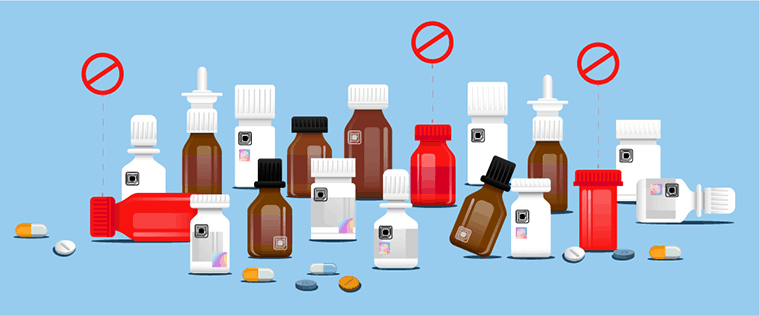 https://blog.globalvisioninc.com/combating-counterfeit-packaging/
https://www.wipo.int/ip-outreach/en/tools/research/details.jsp?id=2385